আজকের পাঠে সবাইকে   শ্বাগতম ।
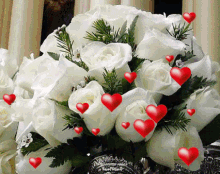 শিক্ষকের পরিচয় 
       মোহাম্মদ দাউদ 
            সিনিয়র শিক্ষক 
 রতন পুর হাজি ছৈয়দের রহমান স্মৃতি উচ্চ বিদ্যালয় । 
 রতনপুর , বিরলি , ফেনিসদর , ফেনি ।
নিচের ছবিটি দেখি ও বলি
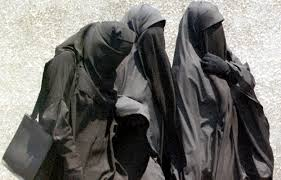 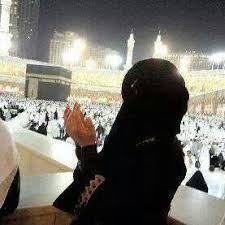 আজকের পাঠ
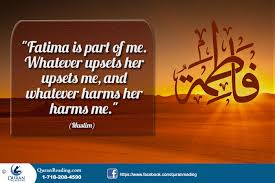 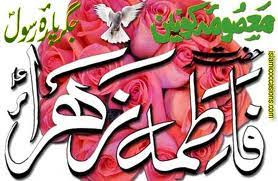 হযরত ফাতিমা রাঃ
শিক্ষন ফল
ফাতিমা রাঃ এর পরিচয় বলতে পারবে ।
 ফাতিমা রাঃ এর উপাধি বলতে পারবে  । 
 পিতৃভক্তি সম্পর্কে বলতে পারবে   । 
 দান শিলতা সম্পর্কে বলতে পারবে । 
 ফাতিমা রাঃ এর স্বভাব চরিত্র বলতে পারবে ।
পরিচয় ঃ
 জন্ম ৬০৫ খি মক্কা নগরিতে । পিতার নাম হযরত মোহাম্মদসঃ মাতার নাম , খাদিজাতুল কুবরা । উপাধি যাহ্রা ,বাতুল । বদরের যুদ্দের পর আলি রা ঃ এর সাথে বিবাহ হয় । বিবাহের দেন মোহর ৪৮০- ৫০০ দিরহাম । 
দান শিলতা – তিনি উদার মনের অধিকারি ছিলেন । কাউকে খালি হাতে ফিরাতেন না । যতটুকু খাবার থাকত  কেউ চাওয়ার সাথে সাথে দিয়ে দিতেন । 
 পিতৃভক্তি --- পিতার প্রতি অগাধ ভাল বাসা ছিল । তার স্বামীর প্রতি ও অফুরন্ত ভালবাসা ছিল । তার শ্বা ভাব ছিল অত্যন্ত সুন্দর , মিষ্টিভাষি ,সত্যবাদি ।
নিছের ছবি দেখি ওবলি
ছবিতে কি দেখতে পাই
ছবিতে কি দেখতে পাই
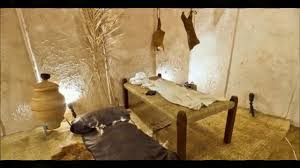 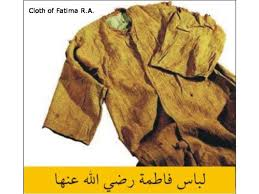 দলিয় কাজ
দল ১  ছবিতে কি দেখি ।
দল ২। ছবিতে কি কি দেখি ।
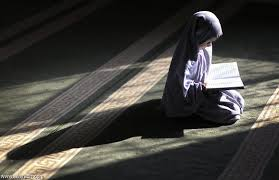 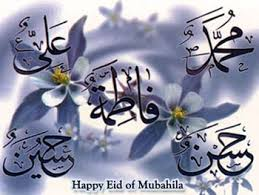 কি দেখতে পাই
কি দেখতে পাই ।
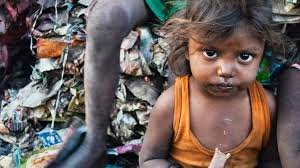 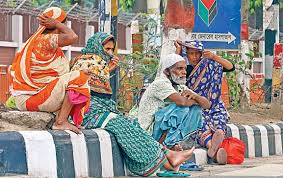 দানশীলতা
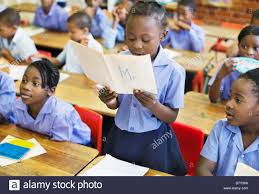 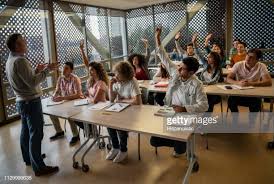 মুল্যায়ন
ফাতিমা রাঃ এর জন্ম কত খিঃ ? 
 ফাতিমা রাঃ  এর ছেলেদের নাম কি ? 
 উপাধি কিকি ? 
 দান শিলতার একটি উদারন বলি ? 
 ফাফিমা রা এর স্বভাব ( ২ টি ) বলি ? 
 তার শামীর নাম কি ?
ধন্যবাদ
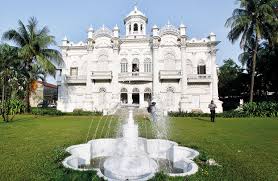